Муниципальное Автономное Дошкольное Учреждение «Детский сад 92 общеразвивающего вида» г.Сыктывкара
Путешествие в сказку
«Теремок»
НОД по формированию элементарных математических представлений в средней группе




Составила: воспитатель Веневцева Е.И
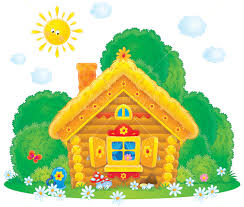 Задачи:
1) Образовательные:
Учить устанавливать равенства двумя способами, добавляя к меньшей группе или убирая из большей группы один предмет, отвечать на вопросы "Сколько было?", "Сколько стало?". Развитие умения обобщать числовые значения на основе сравнения групп.
2) Развивающие:
•развивать внимание, память, зрительное восприятие, логическое мышление;
3) Воспитательные:
•воспитывать чувство сострадания и желание помочь героям сказки.
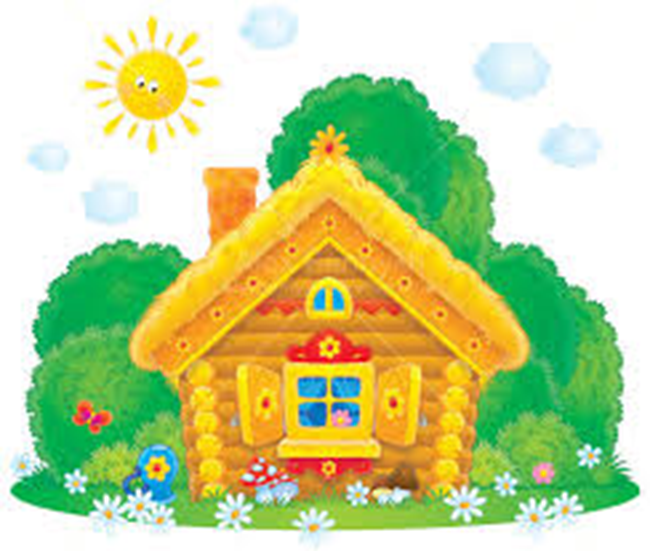 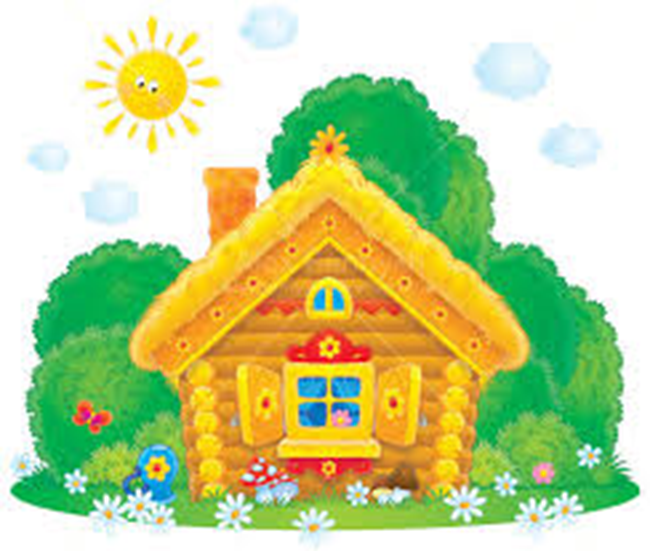 Стоит в поле Теремок.Он не низок, не высок.Как по полю мышка бежала,Теремок увидала
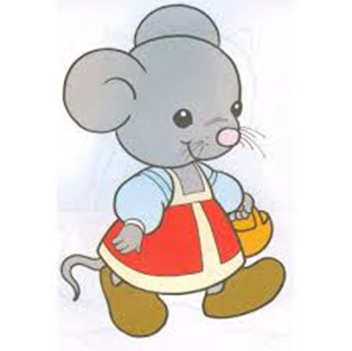 Около теремка на полянке распустились цветы.
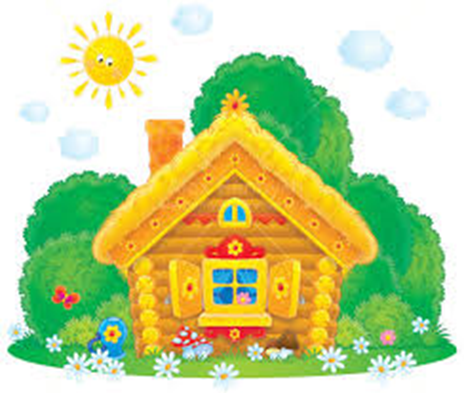 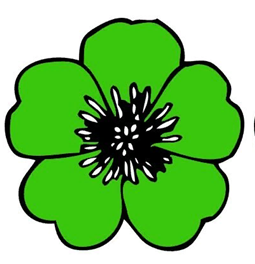 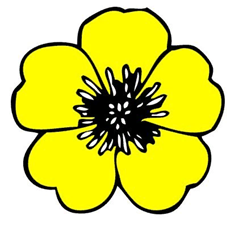 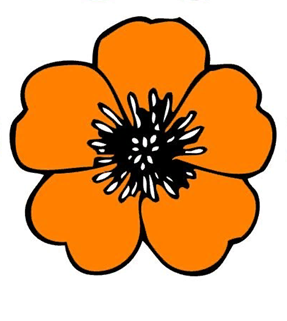 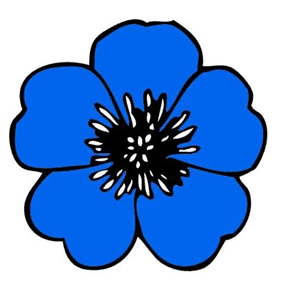 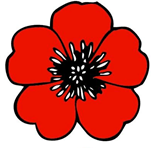 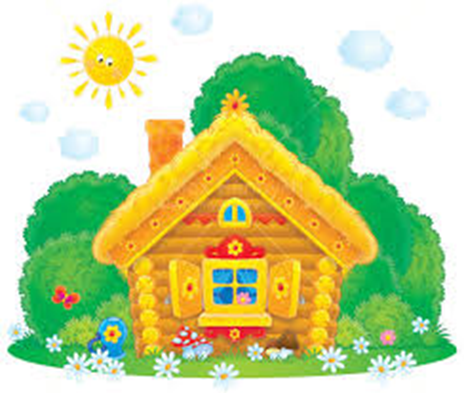 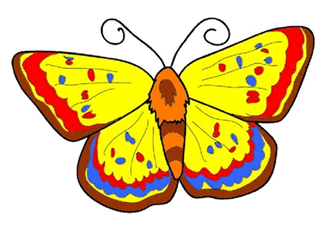 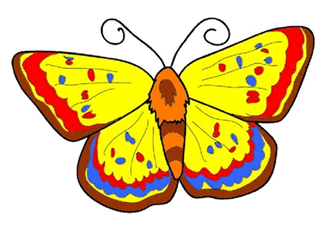 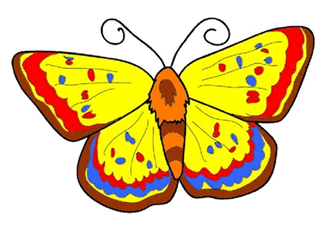 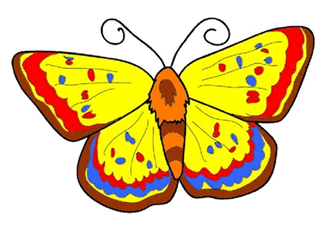 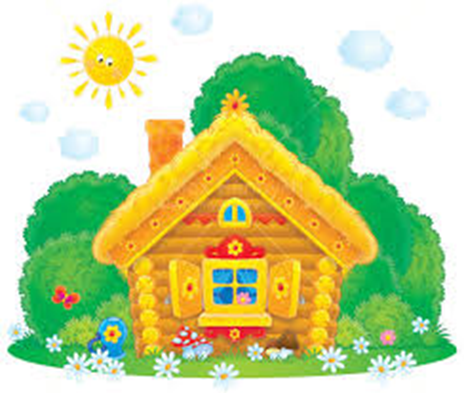 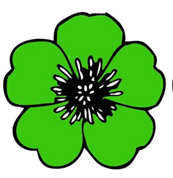 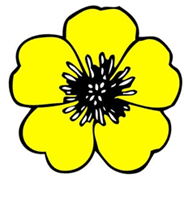 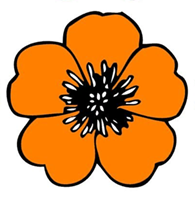 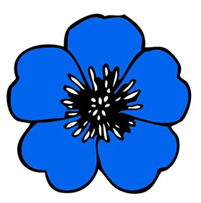 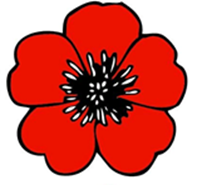 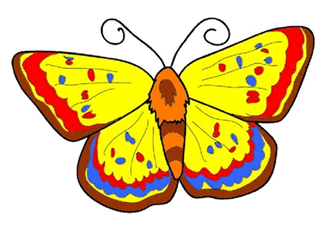 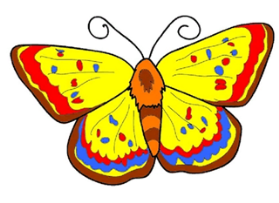 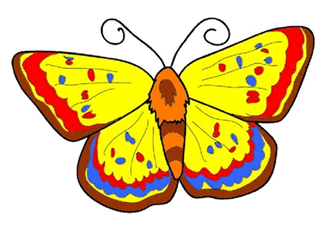 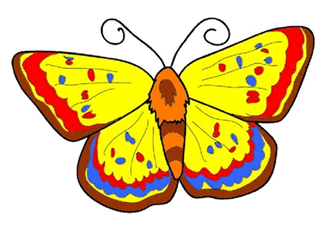 Возможные варианты
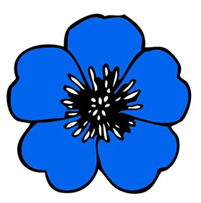 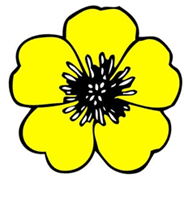 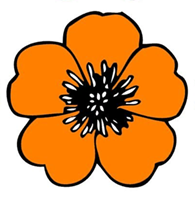 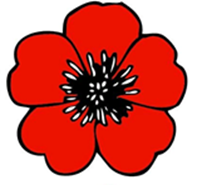 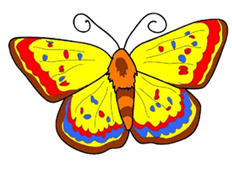 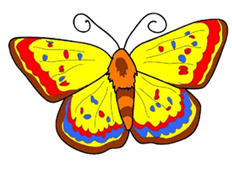 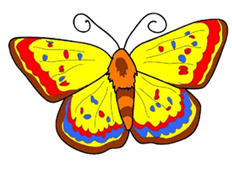 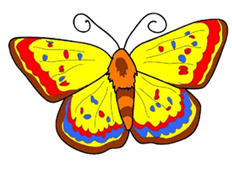 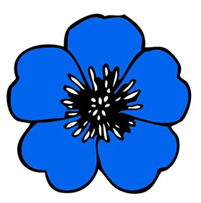 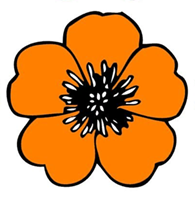 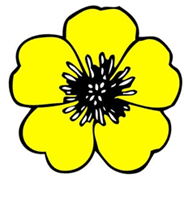 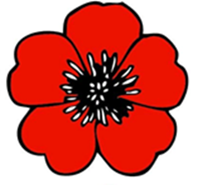 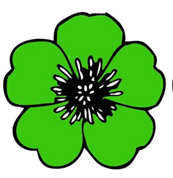 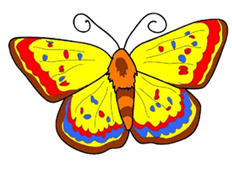 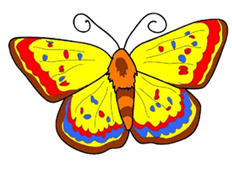 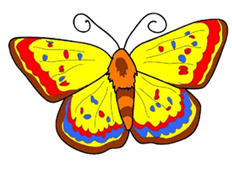 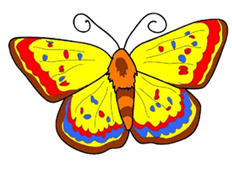 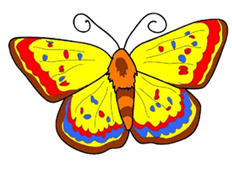 Сколько зверушек стало жить в Теремке?
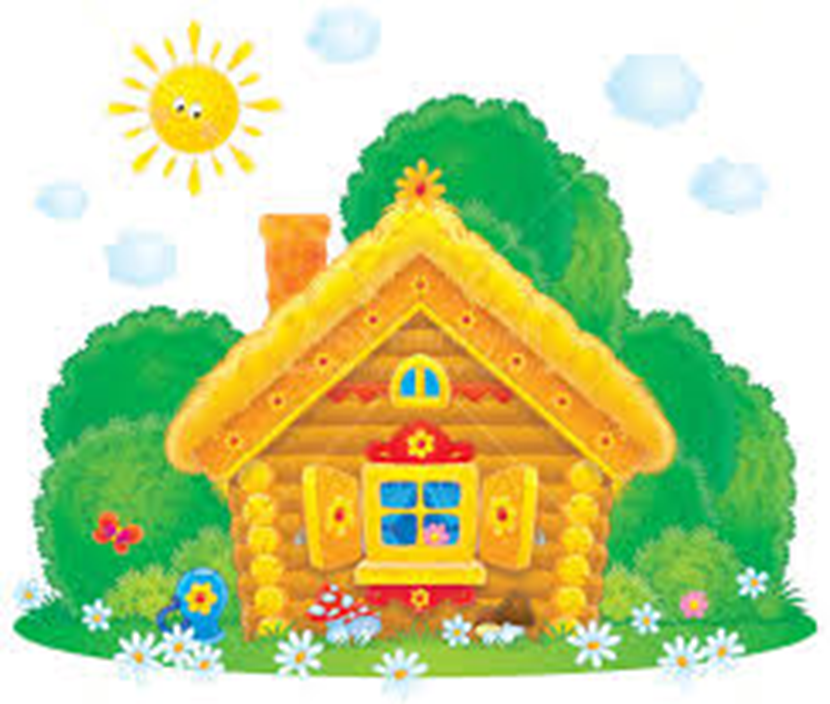 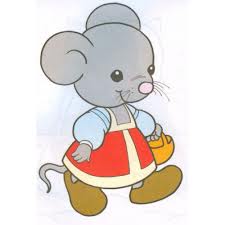 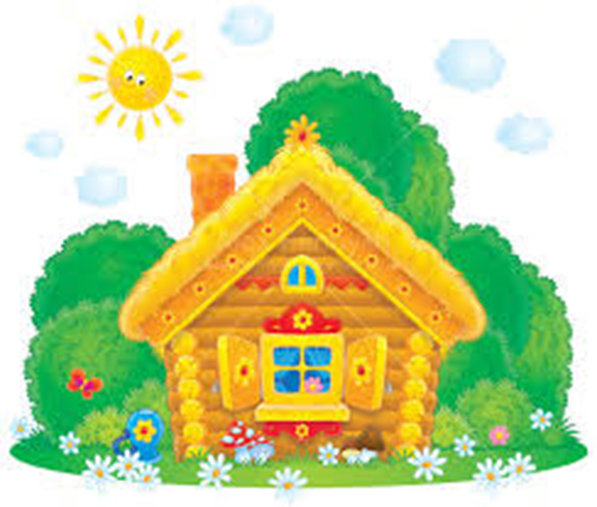 Лягушка скачет по болоту.
В теремке ей жить охота!
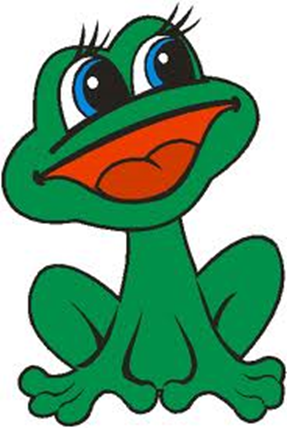 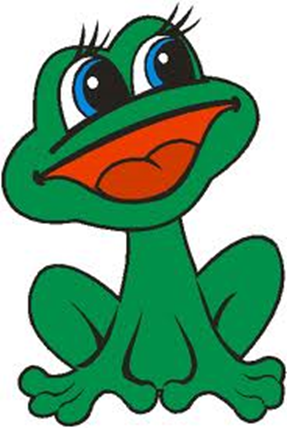 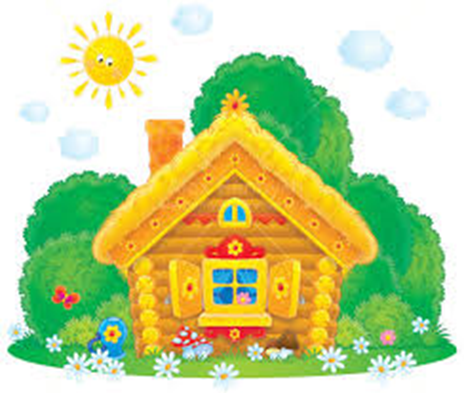 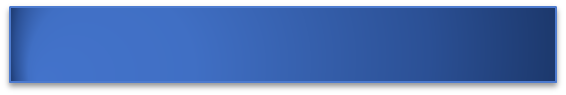 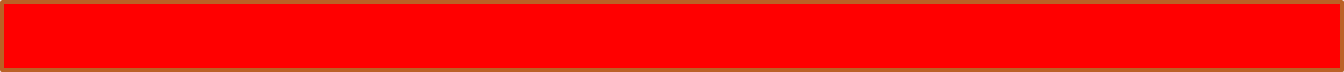 Сколько зверушек стало жить в Теремке?
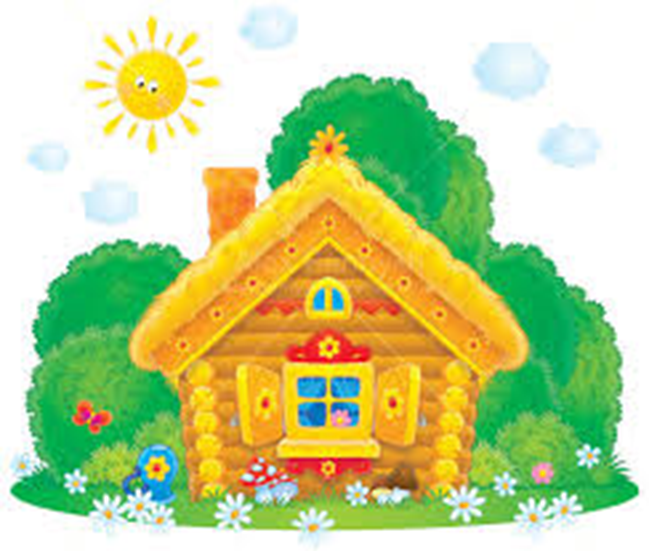 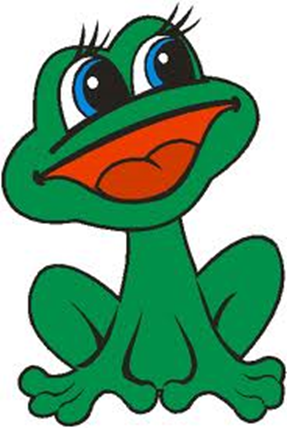 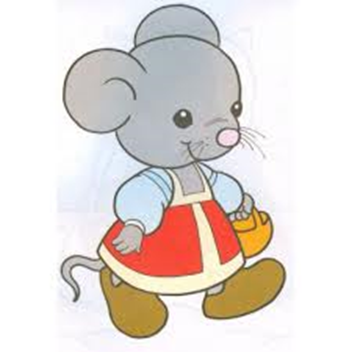 Вдруг из леса на полянку,
Прибежал ушастый зайка!
Скок-поскок, скок-поскок,
Зайка прыгнул на пенёк.
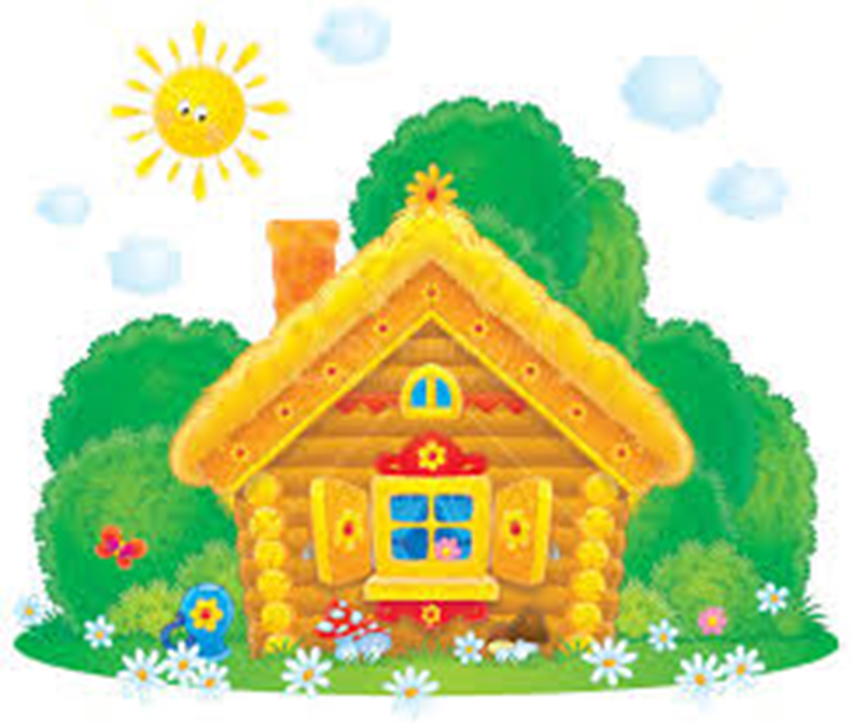 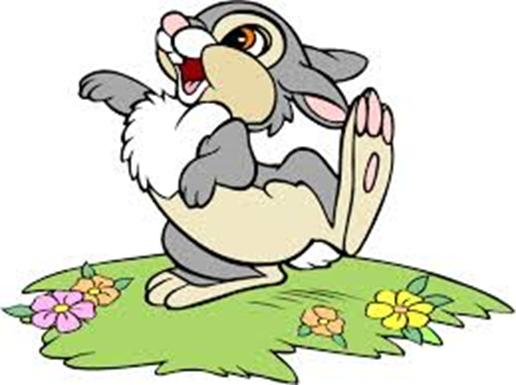 Физкультминутка  Зайчикам не будет скучно,Сделаем зарядку дружно?Вправо, влево повернись, наклонись и поднимись.Лапки кверху, лапки в бокИ на месте скок-скок - скок.А теперь бежим вприпрыжку,Молодцы, мои зайчишки!Замедляйте детки шаг,Шаг на месте, стой!Вот так!
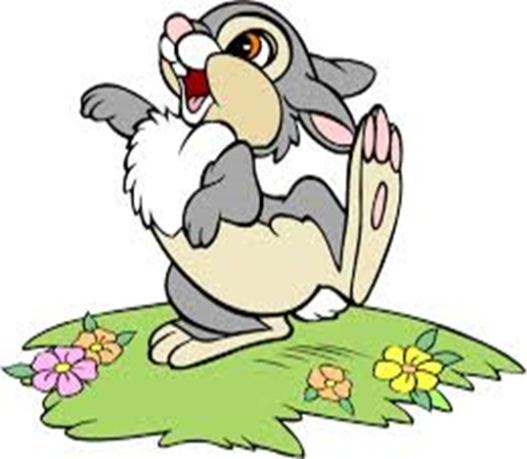 Сколько зверушек стало жить в Теремке?
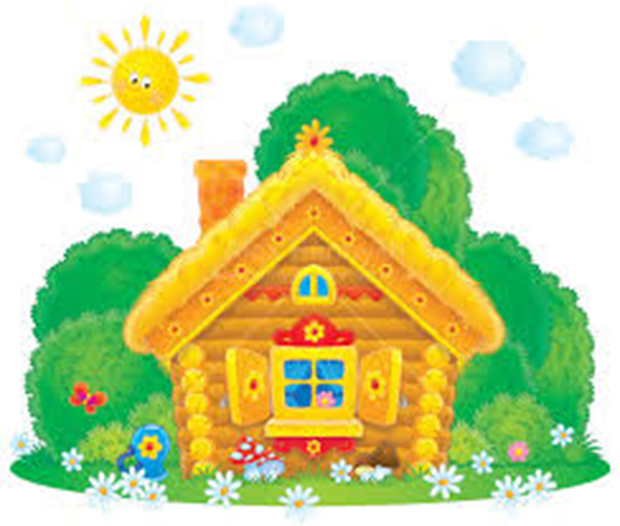 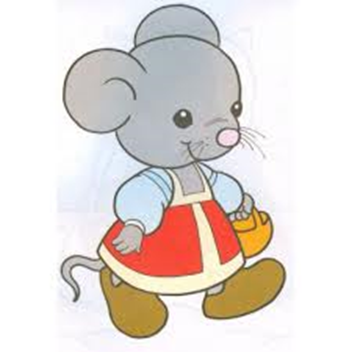 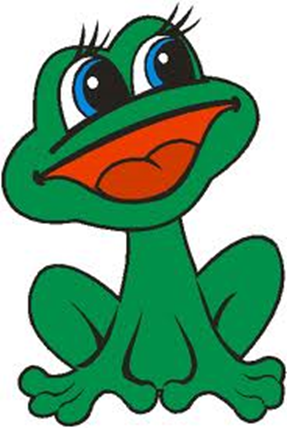 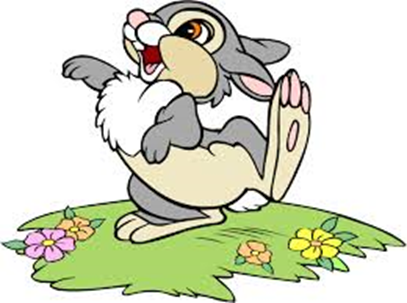 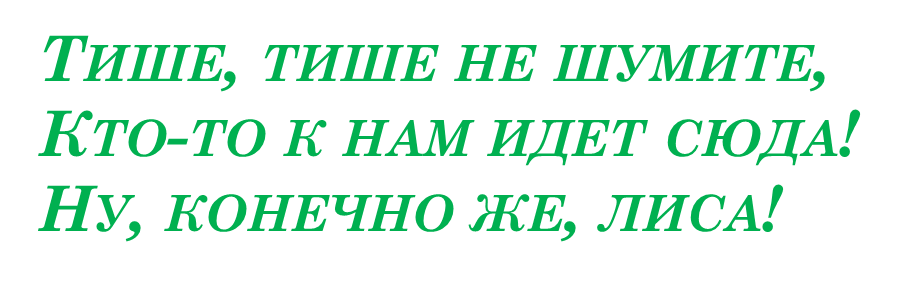 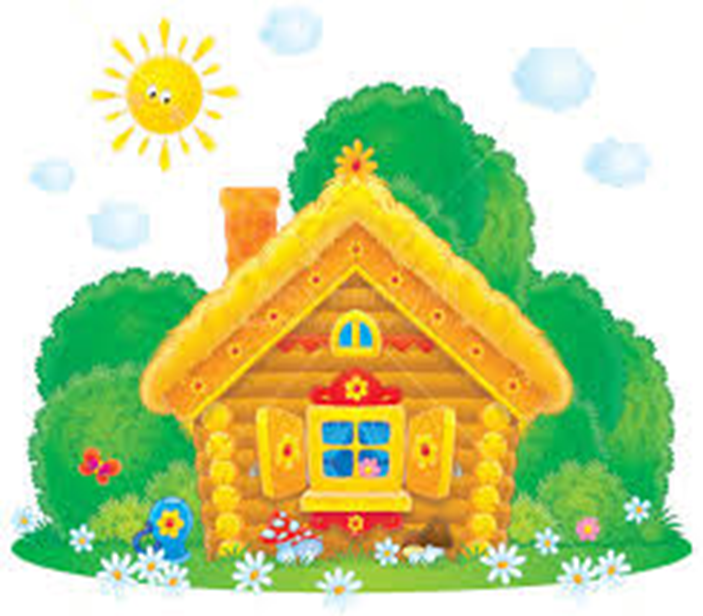 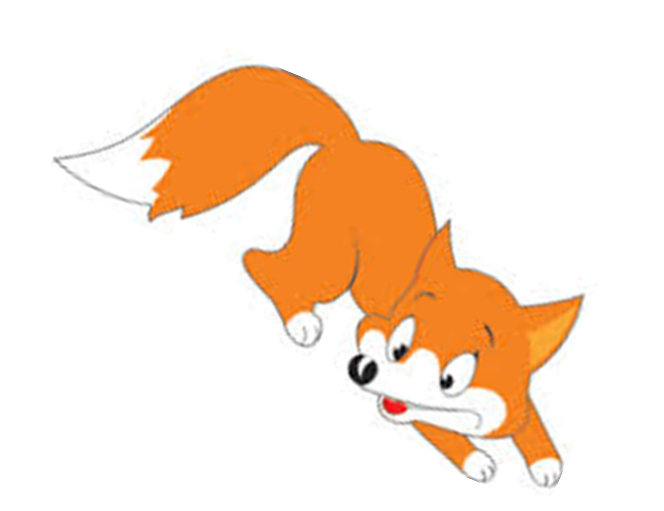 Счетные палочки для лисички
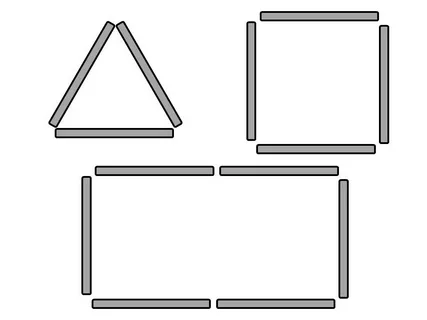 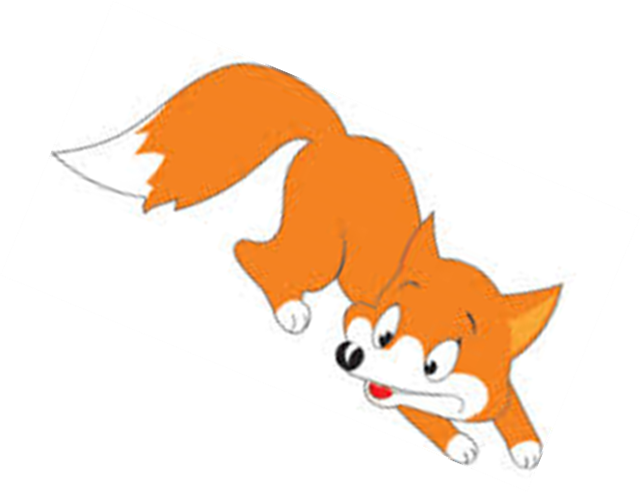 Сколько зверушек стало жить в Теремке?
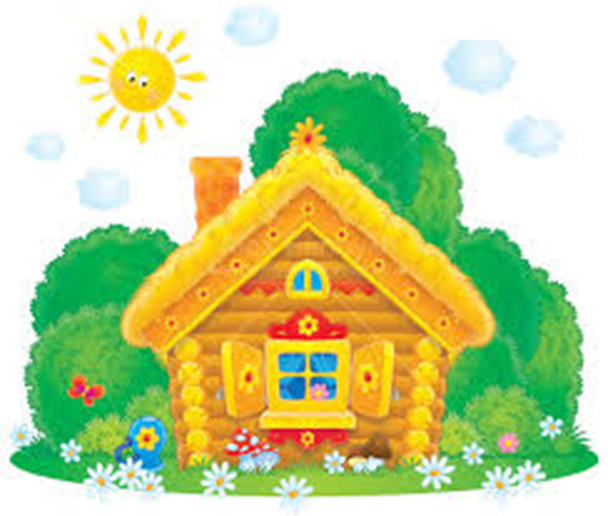 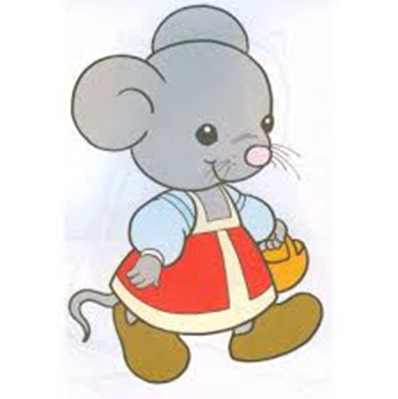 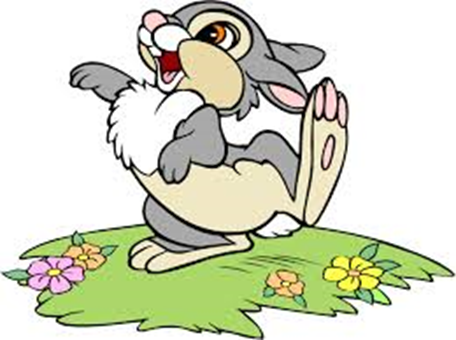 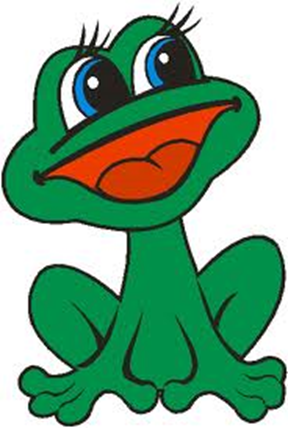 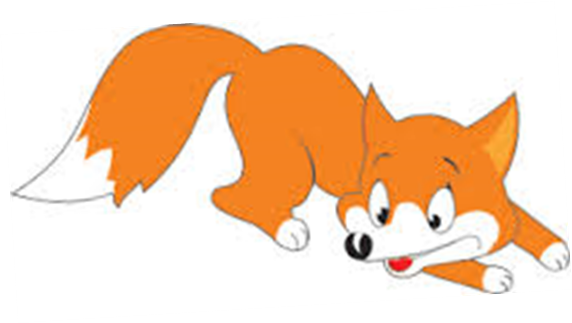 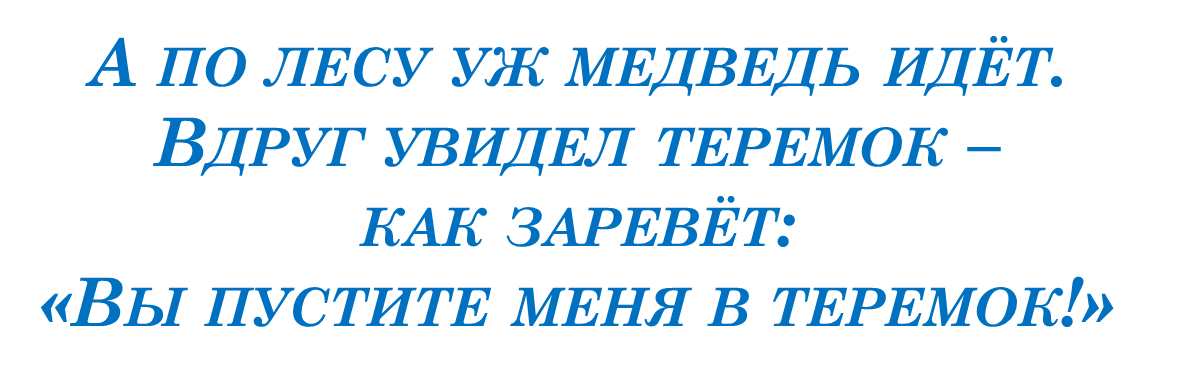 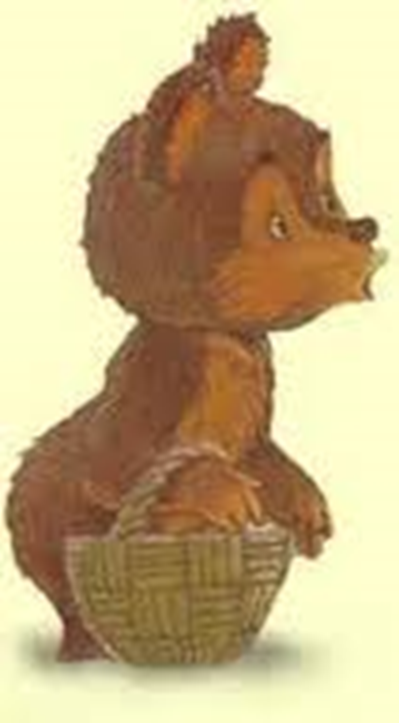 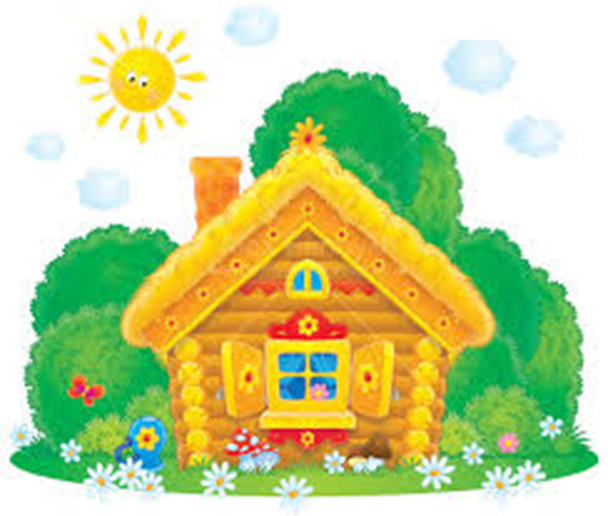 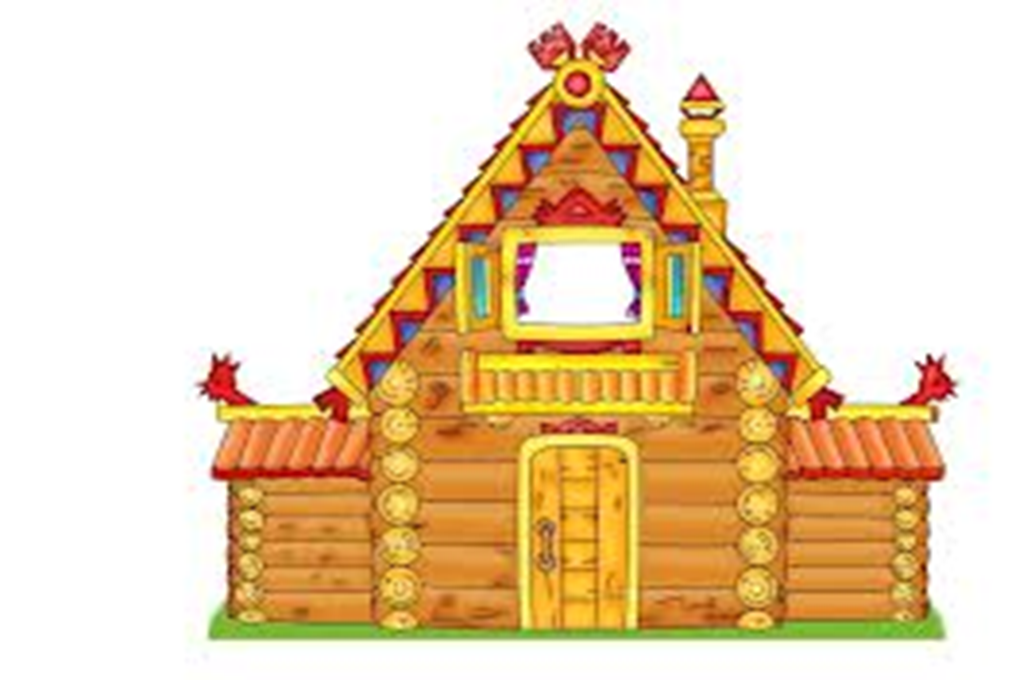 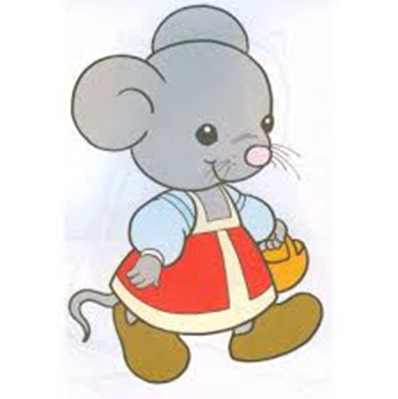 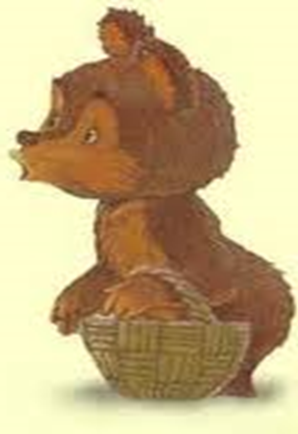 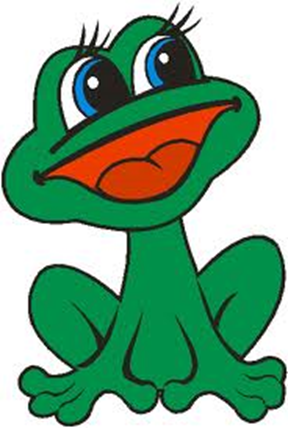 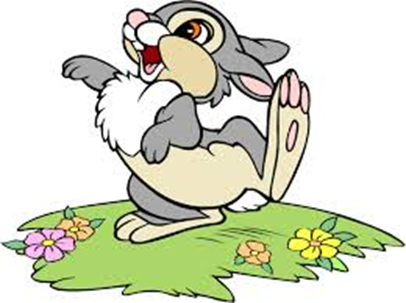 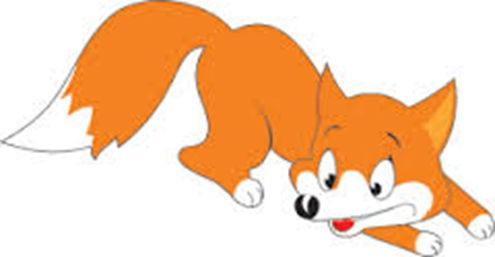